Жизнедеятельность клетки
Задания для контроля
вакуоль
цитоплазма
1. Назовите части клетки
ядро
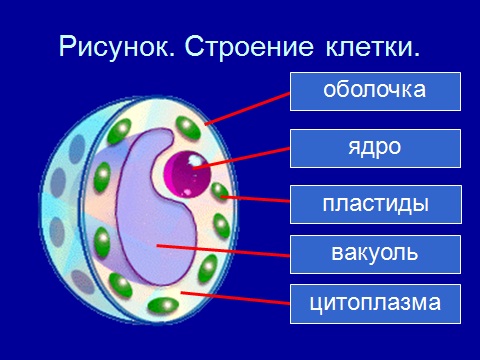 1
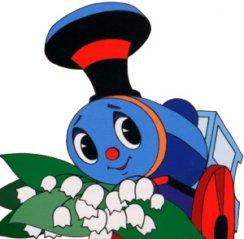 оболочка
2
пластиды
3
4
5
[Speaker Notes: Нажимая на номер органоида вы получите правильный ответ]
2. Соотнесите название органоидов и функций , 
которые они выполняют
1
Придает форму и защищает содержимое клетки
2
Накопление запасных веществ и ненужных продуктов жизнедеятельности.
Несет наследственную информацию и служит центром жизнедеятельности.
3
Место, где протекают основные процессы жизнедеятельности
4
Бывают бесцветными и окрашенными
5
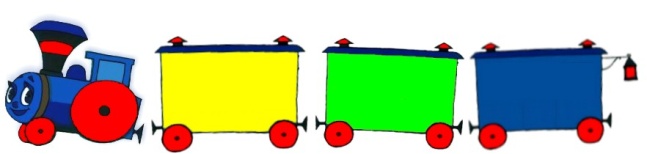 Клеточная 
оболочка
пластиды
ядро
Цито
плазма
вакуоль
[Speaker Notes: Все действия выполняются по щелчку]
Как живет клетка
1
питание клетки
дыхание клетки
обмен веществ
План
2
3
[Speaker Notes: По щелчку появляются пункты плана, по щелчки на цифрах – появляются соответствующие слайды]
Питание клетки
гетеротрофное
Автотрофное
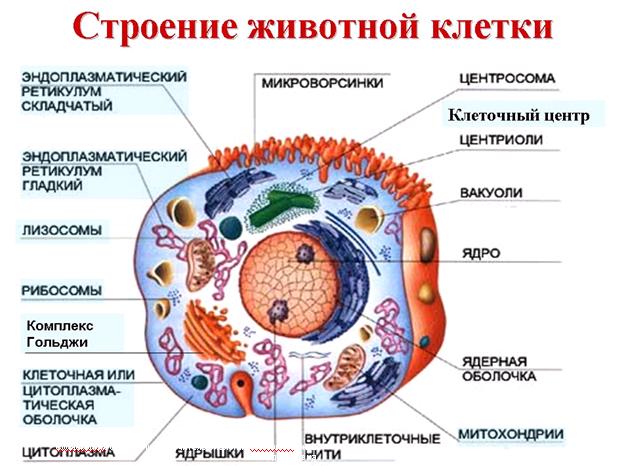 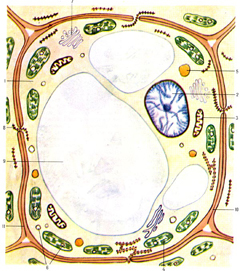 Минеральные 
соли
Готовые 
органические 
вещества
вода
Углекислый
 газ
[Speaker Notes: Щелчок по паровозику возврат на предыдущий слайд]
Дыхание клетки
СО2
Углекислый	
газ
О2
кислород
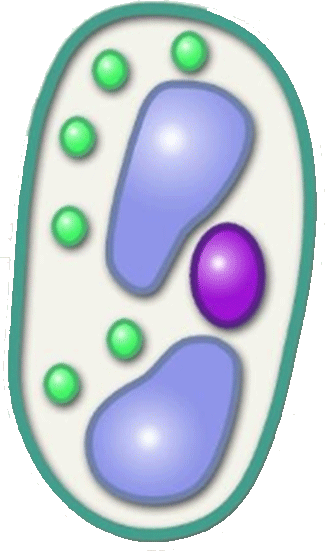 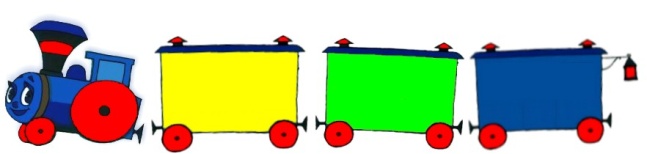 Вещества, поступающие в клетку
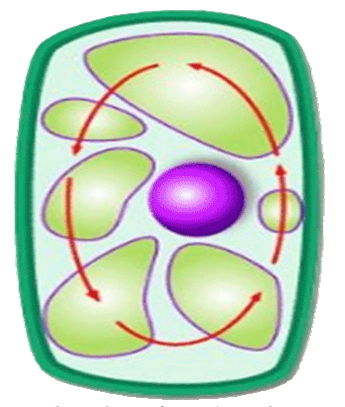 Превращение веществ в клетке
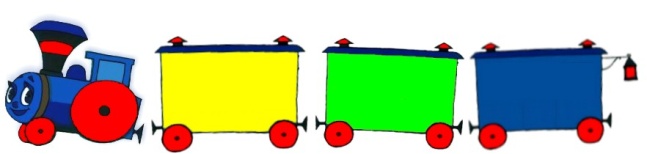 Вещества, выделяемые клеткой
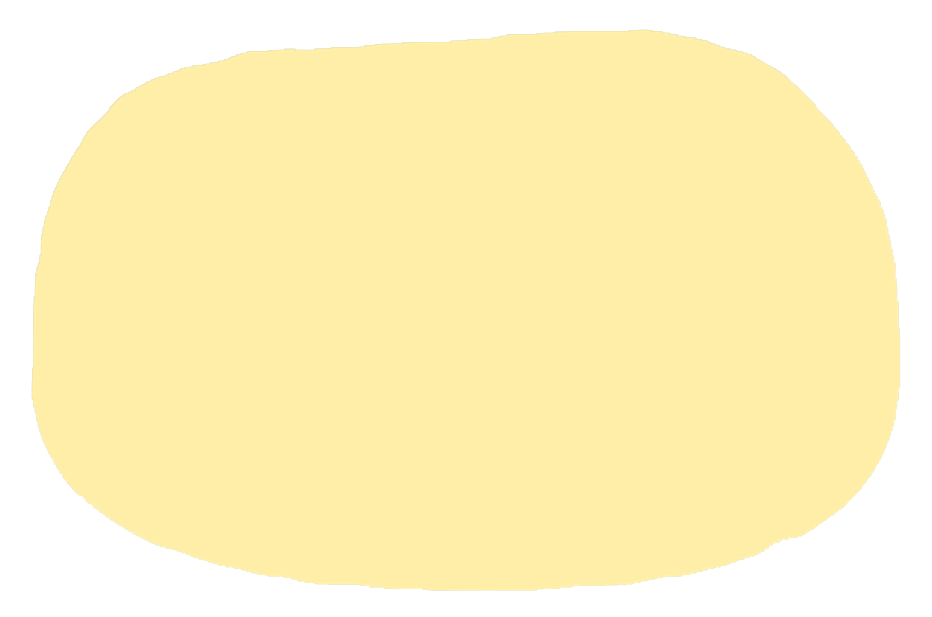 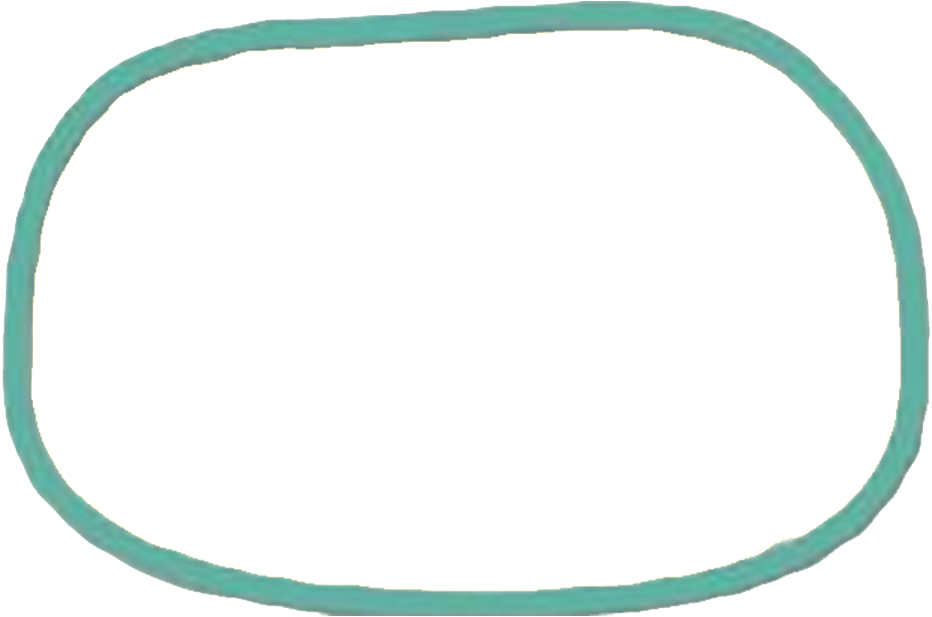 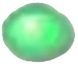 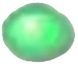 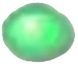 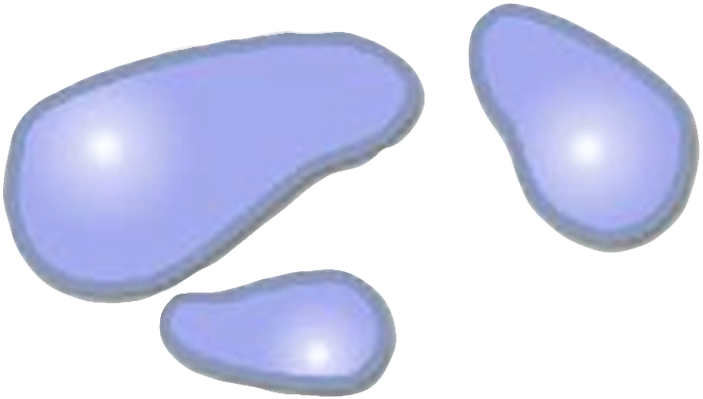 Строение клетки
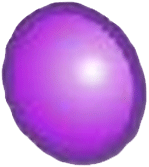 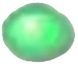 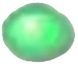 Дыхание клетки
?
?
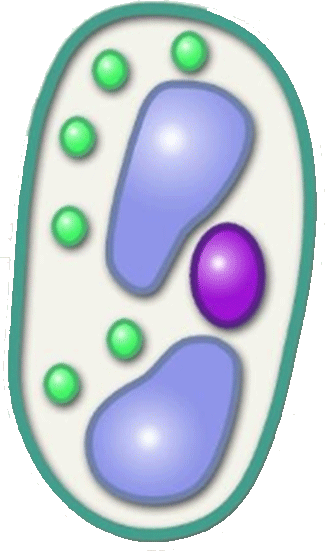 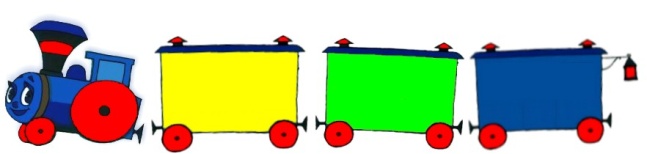 Питание клетки
гетеротрофное
Автотрофное
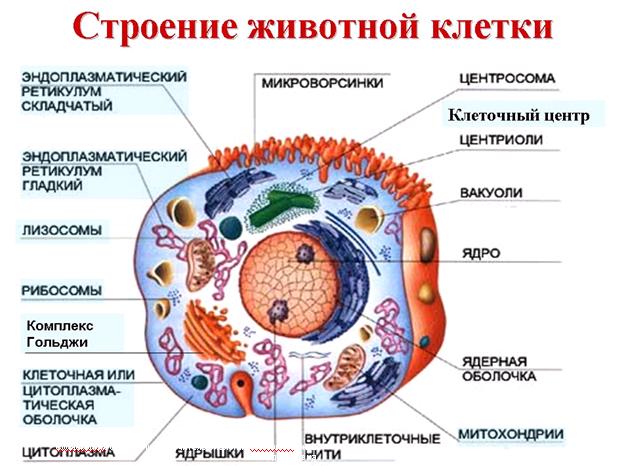 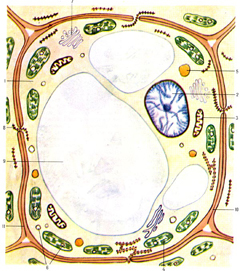 ?
?
?
?
[Speaker Notes: Щелчок по паровозику возврат на предыдущий слайд]